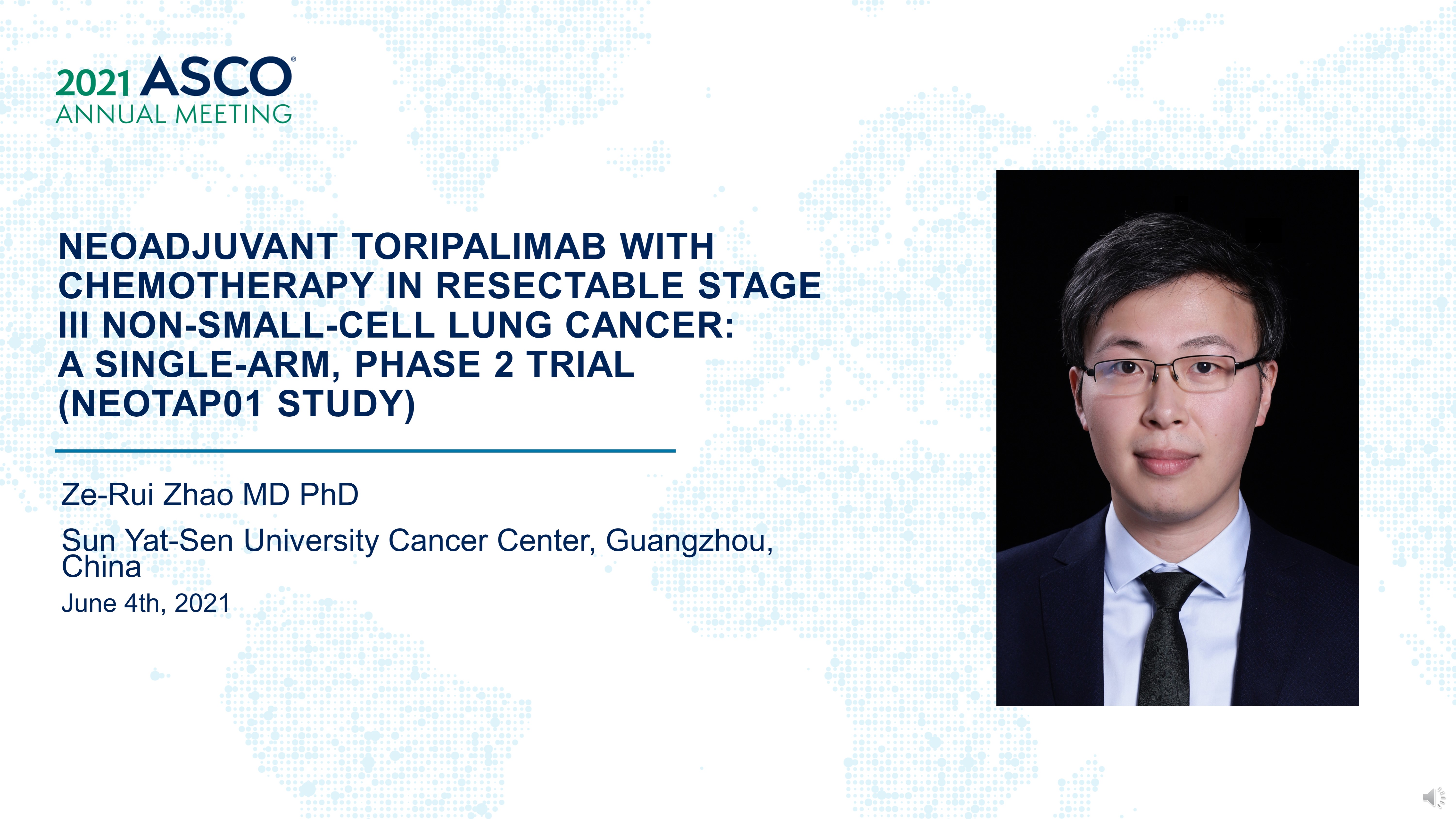 Neoadjuvant toripalimab with chemotherapy in resectable stage III non-small-cell lung cancer:<br />a single-arm, phase 2 trial (NeoTAP01 Study)
Content of this presentation is the property of the author, licensed by ASCO. Permission required for reuse.
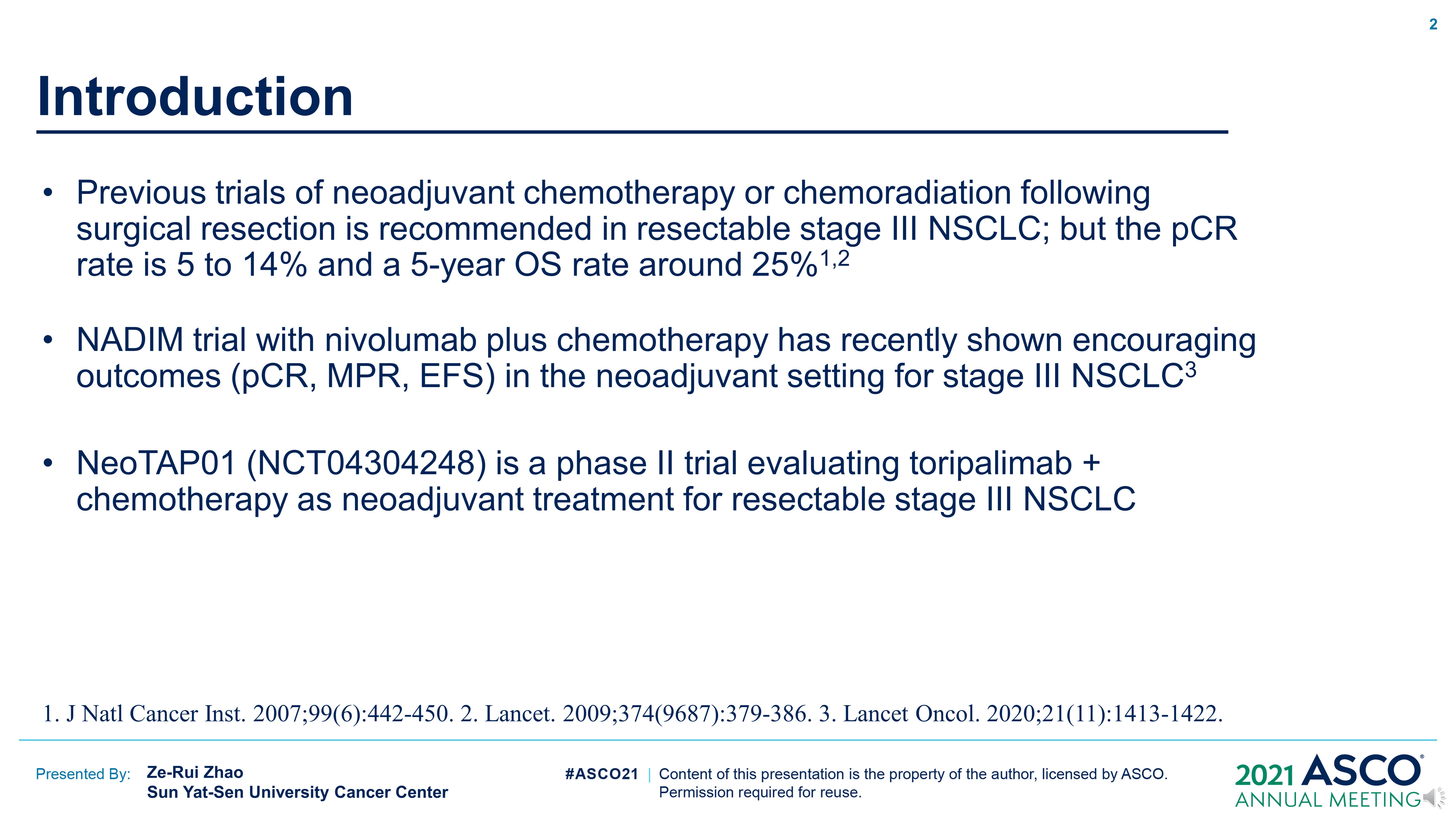 Introduction
Content of this presentation is the property of the author, licensed by ASCO. Permission required for reuse.
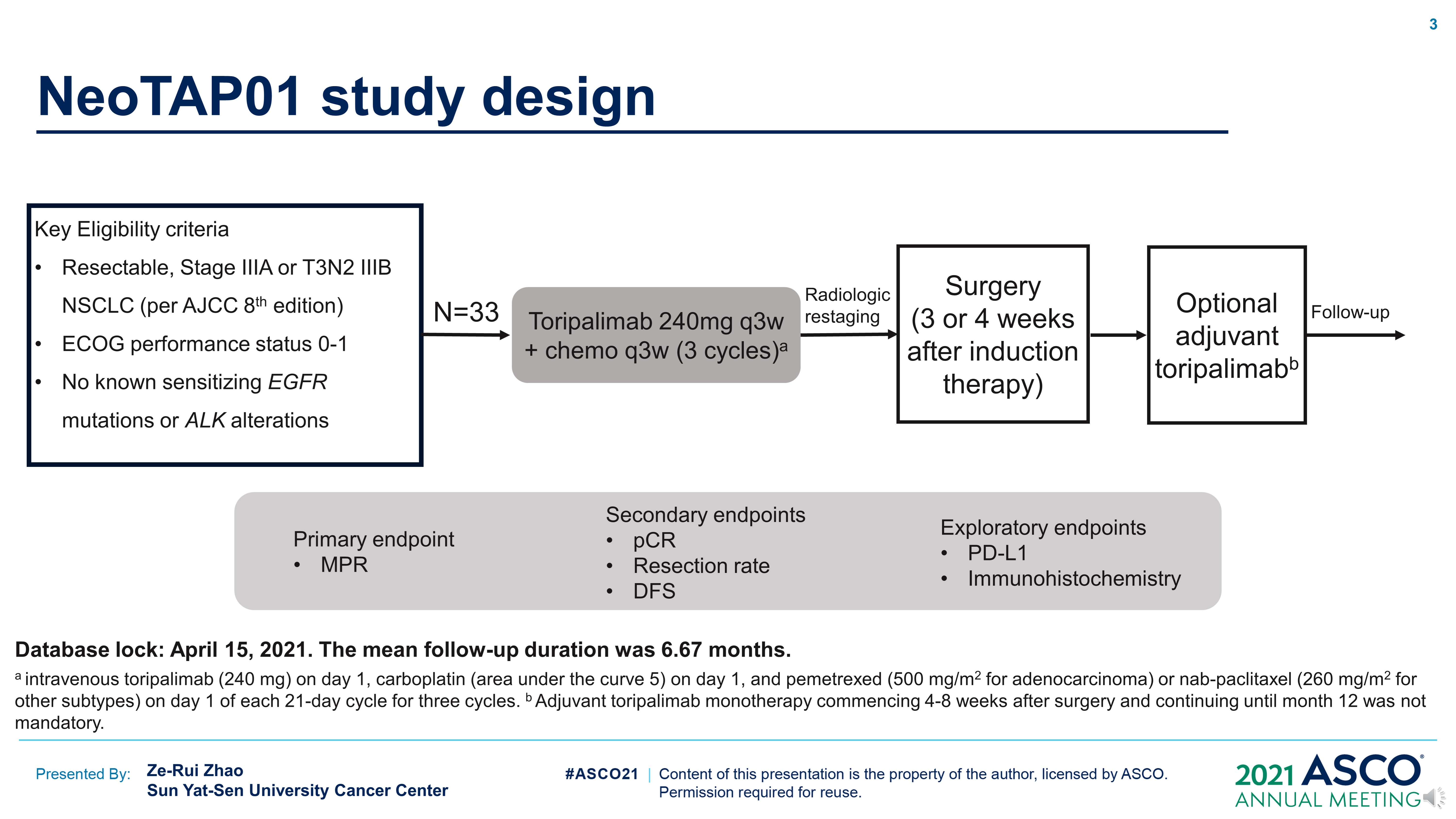 NeoTAP01 study design
Content of this presentation is the property of the author, licensed by ASCO. Permission required for reuse.
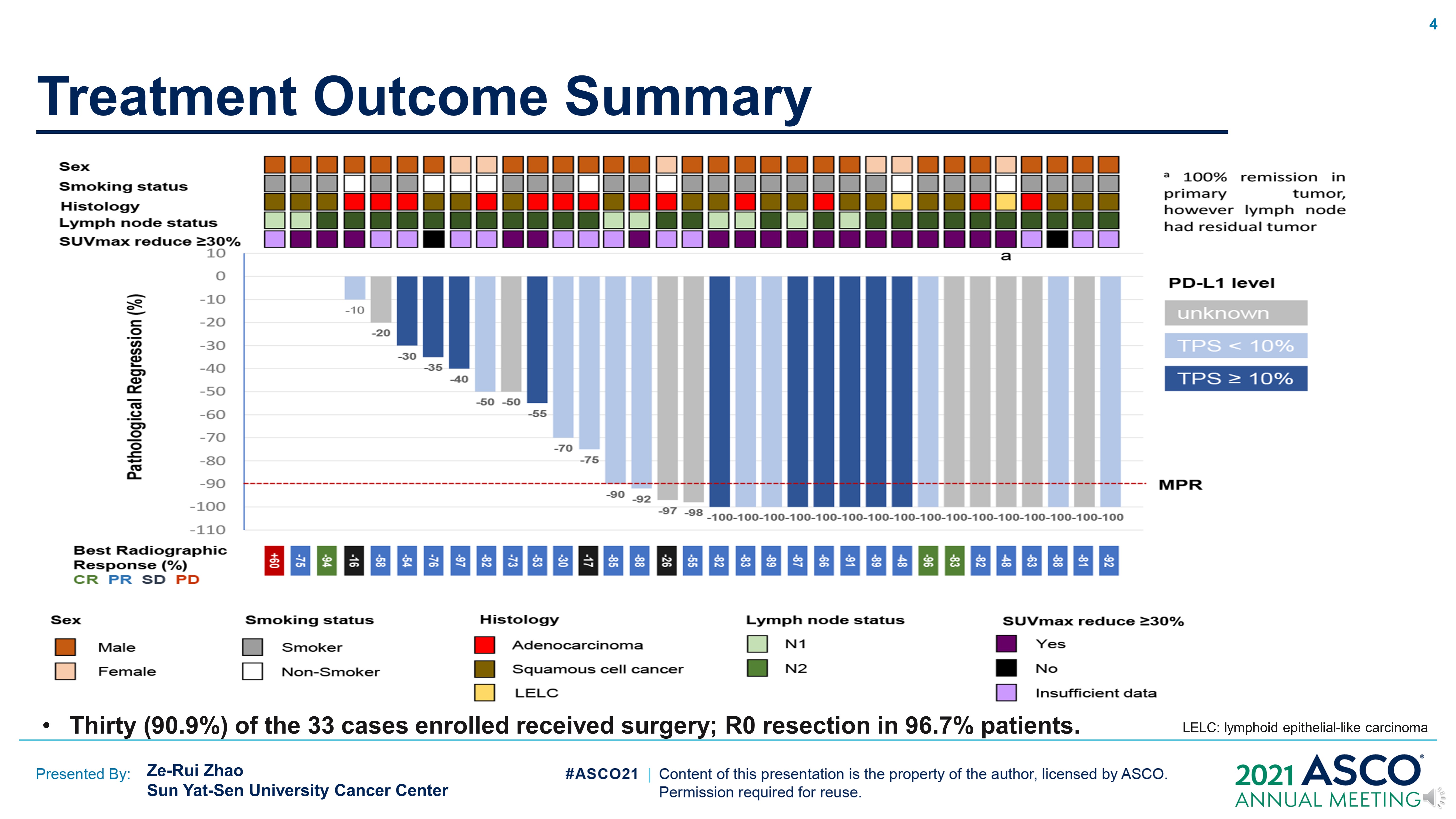 Treatment Outcome Summary
Content of this presentation is the property of the author, licensed by ASCO. Permission required for reuse.
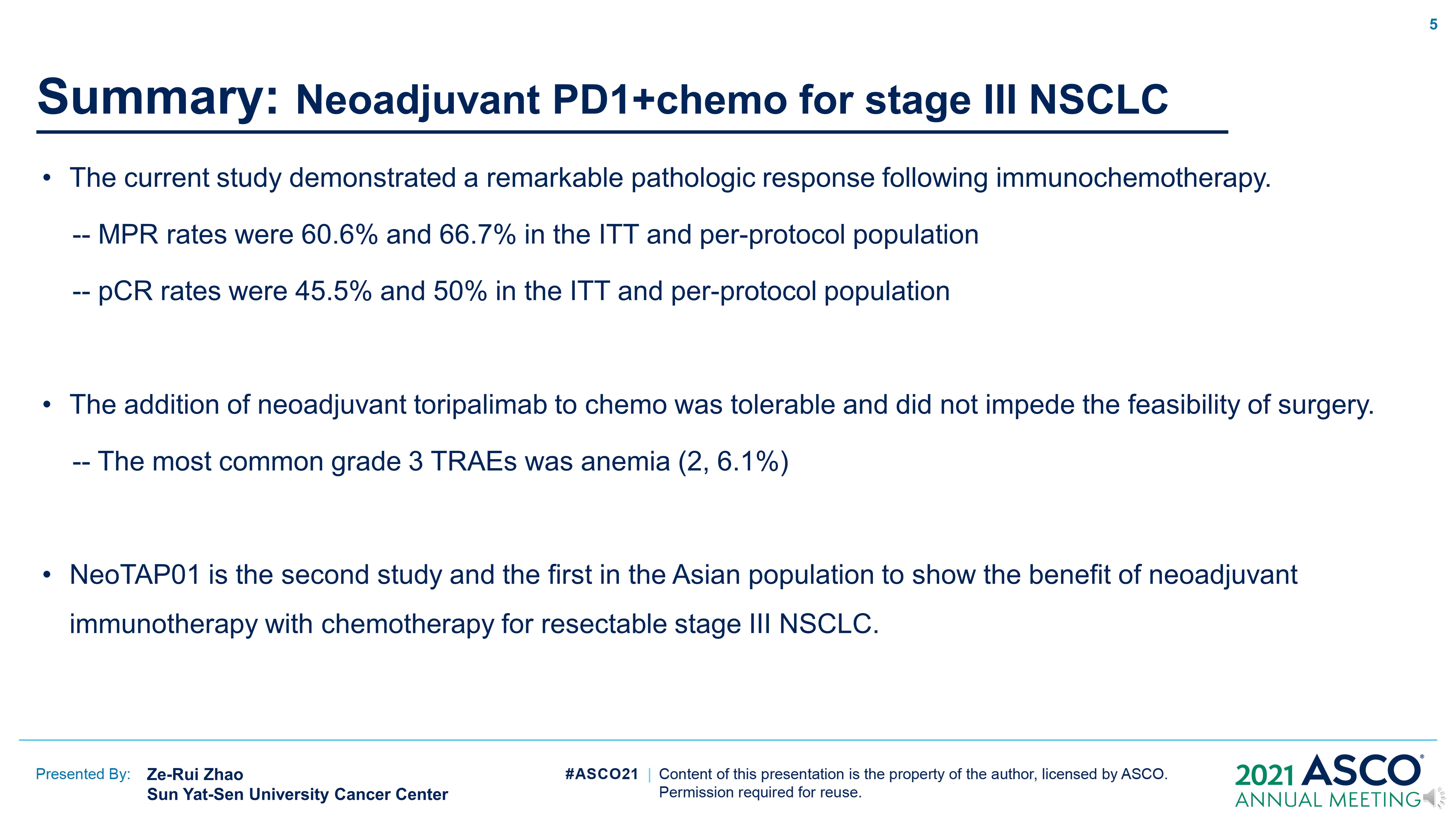 Summary: Neoadjuvant PD1+chemo for stage III NSCLC
Content of this presentation is the property of the author, licensed by ASCO. Permission required for reuse.